Multilevel Modeling in Baseball:Deserved Run Average and other Applications
By: Jonathan Judge
GLASC 2017
Baseball Prospectus
Longtime baseball sabermetrics website.

Alumni well-represented across MLB front offices

Continue to develop new statistics today:
Catcher framing (GAM / multilevel model)
Passed ball / wild pitch (ZIP models)
Deserved Run Average (24 multilevel models)
A Bit About Me
Not a “math person” by training.

Educational background: music, law.

Trial lawyer at Schiff Hardin LLP in Chicago.

Statistics is a hobby, albeit an everyday one.

Director of New Statistics at Baseball Prospectus / Consultant to MLB Teams
Different Sports, Different Challenges
Contrast: Soccer / Hockey
Modeling player valuation: the basics
Scoring measured in “counts” 
Fluid relationships among players
Fluid relationships among plays

Effect on Methods
Poisson / negative binomial processes
LASSO and other L1 regularizations
Plus/minus calculations
Baseball: Generally
Modeling player valuation: the basics
Runs are “counts” in name only.
Fairly rigid positions for players (9)
Discrete outcomes combine within innings (24)

Effect on Methods
Categorical outcomes (23) with linear weights
Ridge penalties and other L2 regularizations
Multilevel modeling: particularly useful
Baseball — Modeling Challenges
Must model based on multinomial outcomes.

Must have parameters for multiple positions on the field.

Must accommodate hundreds of levels for those parameters.

Must be scalable (hundreds of thousands of observations).
Baseball: Modeling Solutions
Use binomials / subsets of the multinomial set

New Standard: multilevel modeling
Accommodates large number of parameters
Accommodates hundreds of levels 
Accommodates repeated measurements / binomial trials
With optimization, can easily handle full seasons of data.

Other models too
Multilevel Modeling: An Overview
Multilevel modeling:
Grouped variables: discrete with many levels.  
States. Batters. Colors.
Non-grouped variables: numeric variables (temperature) and categories with very few levels (day/night, etc.)

“Hierarchical modeling” — interchangeable; popular term in the Bayesian literature.

Mixed modeling: “random effects” versus “fixed effects”
Multilevel Modeling: Philosophy
Parameters with many levels are better off being considered as related to each other rather than distinct.

Contrast traditional regression:
Category levels assumed to be unrelated.
All observations are independent.

Unrealistic! 
Members of a groups by definition tend to have more in common than not.
Rule of 5: when you have more than 5 members in a group, a multilevel model will often work better.
Repeated measures are the essence of sports observation.
How does it work?
Modern software: largely transparent.

Variables designated as grouped variables are treated differently
Prior based on the average performance level of that group.
Very similar to a ridge regression applied individually to each group, with the penalty drawn from the standard deviation of the data.
Shrinkage: amount of shrinkage is controlled by number of observations.
Multilevel Modeling: Benefits
We now can now address outlier performances, using shrinkage as our check.

Multicollinearity and repeated observations are non-issues.

Each level (player) gets his own additive intercept.
Multilevel Modeling: Top Resources
Reference Guide
Gelman / Hill, Data Analysis Using Regression and Multilevel / Hierarchical Models

Software
lme4: R programming environment.
MixedModel: Julia.
Stan and its variants.
Multilevel Modeling in Action:Aaron Judge v. Francisco Pena
Contestants
Aaron Judge, NYY, 30 HR / 366 PA, 8% HR rate
Francisco Pena, BAL, 2 HR / 10 PA, 20% HR rate
Who is more likely to be the better home run hitter?
Can make arbitrary distinctions.
But can good modeling confirm our intuition?
Our Competing Models
Traditional Model

glm (HR ~ temp_sc + batter, data=df, family=binomial)


Multilevel Model

glmer (HR ~ temp_sc + (1|batter), data=df,   	family=binomial, nAGQ=0)
The Model Findings
Grading the Models
Why Does it Matter?
Results are more accurate.

Results are more scalable.

Why do we care? Because this is just the beginning.
You start with 800 batters.
Perhaps you want to add 600 pitchers.
And 100 catchers.
And 60 stadium indicators.
Also a full complement of other numeric predictors.
Home Run Model: Deserved Run Average
glmer(HR ~
                sqrt(cs_prob) + 
                I(cs_prob_sc^2) + 
                pitch_type +
                log(speed_adj) +
                pfx_z_sc + 
                xangle_sc + 
                zangle_sc +
                temp_sc +
                (1|pitcher) +
                (1|stadium_bats) +
                (1|batter) +
                (1|Pos_2),
              data=DRA.data,
              family=binomial(link='logit'),
control = glmerControl(optimizer = "nloptwrap", calc.derivs = FALSE), nAGQ=0)
Takeaways
Multilevel modeling is highly useful:
Parametric: understand effect of each input;
Accommodates / controls for repeated measurements;
Takes advantage of groups to improve accuracy.
Great default option for many sports: not necessarily the best option.
Note: More accurate measurements means less need for multilevel modeling.
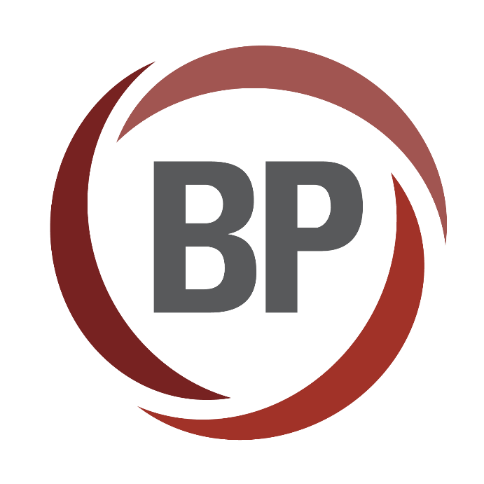 Questions?Jonathan Judgebachlaw01@outlook.com